St. Francis Programming Analysis
Elaine Codd, Matthew Guevara, Priya Purewal
Agenda
St. Francis Overview
St. Francis
Organization Vision: A healthy, socially, and economically empowered community. 
Organization Mission: To provide equitable, inclusive, and affordable quality health care, economic empowerment and social services to the community. 
Five Strategic Objectives: Economic Empowerment, Family Strengthening, Food Security and Nutrition, Youth Empowerment, Affordable Health Services
Metrics: 2010 vs. 2018
Staff Findings
What is going well?
Staff Behavior
Committed and Motivated Attitude
Strong Teamwork Skills
Good Relationship with Government on Advocacy
Good Communication within Departments

Program Wins
Diversified Number of Program Offerings
Quality of Service is High
Young Positives Program is a Large Success
Grandmother Market Creation
Demographic Interviewed
Individual Interviews: 12
Length of Time Worked (years): 2-9
Number of Clients Seen per Day: 6-50
Staff Findings
What could be improved?
Recommendations
Staff Support
Unclear Expectations of Roles
Unknown Career Progression / Targeted Professional Development
Staff Shortage / Resource Constraints
Lack of Shared Knowledge
Staff Retention
Patient Support
Lack of Medication Adherence
Better Community Engagement (Within and Between Communities)
Additional Patient / Caretaker Training
Age-Appropriate Activities for Younger Kids
Non-HIV Patient Numbers are Low
Staff Support
Quarterly Town Hall
Role Expectation Definition 
Site Visits
Targeted Professional Development Tracks
Increase Part-Time Staff (HIV Adolescents)
Patient Support
Connect Success Stories between Teams
Increased Business and Farming Training for Grandmothers / Mothers / IGAs / Guardians
Toys / Dolls for Children
Specialized Services outside HIV (Dental / Optometrist)
Refreshments / Loudspeaker
Care and Treatment Findings
What is going well?
Medication is Available On-Time
Counselors are Supportive 
Confidentiality is Respected
Most Staff has Good Client Handling Skills
Staff Responds to Patient Medication Feedback 
Strong Staff Handling of Positive and Negative Couples
Demographic Interviewed
Individual Interviews: 2
Focus Group Size: 6
Length of Time Coming to Visit St. Francis (years): 2-20 
How Often Demographic Comes to St. Francis: 1-3 months
Care and Treatment Findings
What could be improved?
Recommendations
Wait Time for Counselors is Long (5-6 Hrs)
No Lunch / Activities During Wait Time
New Staff not as Knowledgeable as 1 yr ago
Community and Patient Discounts for Long-Standing Clientele
Desire for More In-Home Counseling
Desire for Open Feedback Forum
Prescribed Medication is Not Consistently Supplied
ARV Cost Reduction
Lack of Access to Medication across Levels and Costs
Lack of Education on Medication
Lack of Food to Take with Medication
Separation of Stable and Unstable Groups
Provide Entertainment During Wait Times
Young Positives could Perform
Shadowing Program of Experienced Staff 
Create a Loyalty Program
Create a Request Form for In-Home Counseling
Create an Anonymous Suggestion Box/Voicemail
Checklist for Staff to Ensure Quality Control
Inventory Tracking System
Payment Plan Options
Grandmother Findings
What is going well?
Grandmothers Love Sense of Community
Workshops and Materials are Appreciated
Primary School Funding is Appreciated
Home Follow-ups are Frequent
Home Construction is Outstanding
Grandmothers are Utilizing Farming Materials
Staff treats Grandmothers Very Well
Grandmothers Love Village Savings and Loans Program
Demographic Interviewed
Individual Interviews: 2
Focus Group Size: 8
Length of Time Coming to Visit St. Francis (years): 12
Grandmother Findings
What could be improved?
Recommendations
Sponsored Children through Secondary School 
Need for Pesticides and Medication for Crops and Animals
Increased Training in Business and Entrepreneurship
Lack of market in Jinja
Lack of Research on Quality of Primary Schools
Further Research on Primary Schools
Increased Basic Workshops on Entrepreneurship (with or without materials)
Marketing for the Opening of the Market
Connection / Mentorship / Inspirational Speakers with Guardians and Child Rehabilitation Center
MCH Findings
What is going well?
Strong Customer Care
Medication Arrives on a Timely Basis
Mothers do not Need Services Outside of what St. Francis Provides
Mothers enjoy the Village Saving Program
Day Staff treats Mothers Very Well
Holistic Services Brings Back Hope
Services have helped Raise HIV Negative Children
Demographic Interviewed
Individual Interviews: 3
Focus Group Size: 8
Length of Time Coming to Visit St. Francis (years): 3-4
How Often Demographic Comes to St. Francis: 1-2 months
MCH Findings
What could be improved?
Recommendations
Need for Increased Training
Lack of Mama Kit and Mosquito Nets
Harsh Behavior from Midwives
Night Staff is Inattentive and Sleeping
Lack of Family Planning Options
Lack of Payment Options
Lack of Community Outreach
Lack of Privacy and Confidentiality – HIV Status was Disclosed to Community by Workers
Lack of Premature Birth Expertise
Increased Workshops on Child Care and Rehab, Business and Entrepreneurship, and Village Saving
Midwife and Night Staff Training and Increased Accountability (including Premature Birth Training)
Additional Family Planning Options
Payment Plan
Creation of Private Area
Staff Reminders on Confidentiality Protocols
Separation of HIV Positive and Negative Counseling to Protect Status Privacy
Child Rehabilitation Center Findings
What is going well?
Medication Arrives On-Time and Free of Charge
Child Rehabilitation Center is Paying School Fees
Transport is Being Provided
Child Rehabilitation Center Provides Hope, Positivity and Motivation for Children
Children Enjoy the Development Opportunities in the Peer Education Program
Young Positives Club is Universally Appreciated
Children Enjoy Life Skills Taught
Children Feel Psychologically Supported
Demographic Interviewed
Individual Interviews: 2
Focus Group Size: 8
Length of Time Coming to Visit St. Francis (years): 9
How Often Demographic Comes to St. Francis: Every week
Child Rehabilitation Center Findings
What could be improved?
Recommendations
Fear of Retaliation when Providing Feedback
Public Stigma Prevents Child Adherence
Desire to Attend Friends’ Burial or Memorial Services
Follow-Ups on Reintegrated Children are Infrequent
Lack of Engagement with Other Young Positives Programs
Lack of Diversity of Toys and Recreation
Desire to Share MDD with St. Francis and Community
Desire for Loans to Launch Business Ideas
Desire to Attend Y Plus 3-day Summit
Lack of Holistic Health Education
Anonymous Suggestion Box / Voicemail
St. Francis Memorial Service
Monthly Follow-Ups Paired with Adherence Education for Reintegrated Children
Increased Interaction / Gatherings after Sporting Events with Regional Young Positives
Planned Performances of MDD for St. Francis and Neighboring Community to Advertise St. Francis
Increased Workshops on Finance and Entrepreneurship
Planned Local Business Visit
Skype Interaction with Other Young Positives
Child Rehabilitation Center Testimonials
“St. Francis raised my self-esteem, my confidence, and made me into who I am.”
“Life is precious, and we have St. Francis to thank for that.”
“St. Francis taught me to fight for a stigma-free world.”
“St. Francis is our mother.”
“St. Francis gave me a second chance.”
“I hope that one day I can give St. Francis back everything they gave to me.”
“They have given me education, from nursery all the way until now, and I cannot thank them enough.”
“I’m very proud of the Child Rehabilitation Center and St. Francis; they taught me that I am important. They taught me I want to be something bigger.”
“I owe my life to St. Francis.”
“St. Francis has shown me how children’s lives can be saved.”
Funding Opportunities
16
IGA Review
Grandmothers (Farming)
Grandmothers (Crafts)
Child Rehabilitation
Feedback
Useful Workshops
Thankful For Animal & Farming Support
Cannot Afford Medicine for Sick Animals & Plants
Requested More Business Training
Selling Animals at Discount due to Lack Of Access To Market 

Recommendations
Shorten Week-long Trainings and Make Them More Frequent
Introduce VSLA Programming for Agriculture Medicine Savings / Pesticide Creation
Feedback
Jaja’s & Staff Thrilled for Craft Store Opening
Want To Create More Crafts if There Was More Opportunity To Sell 
Crafts Not High Quality
Difficulty Selling at Main Market
No Access to Markets Outside Of Jinja

Recommendations
Consider Selling in Bulk to Kampala
Online Retail (See Case Studies HACT, Nyaka AIDS In Appendix)
Feedback
Youth Want to Give Back To St. Francis with Time And Resources
Some Guardians Own Land
Youth Desire Opportunity to Support Building Own Business With Loans
Guardian’s Don’t Have Tools or Knowledge Required to Farm

Recommendations
Create Peer Educator Course on External Microloans 
Integrate Jaja’s into Guardian Training to Share Knowledge
Takeaways
Core Recommendations
Training / Education
Community
Quality of Care
A Focus on Training: 
Bring Grandmothers to speak to Guardians and Young Positives
Implement Shadowing Program for New Staff
Increase Trainings Grandmothers, Mothers, and Child Rehabilitation on Business/Farming
A Focus on Community: 
Hold Events after Sporting Gatherings for Young Positives
Host Town Halls and Events between All Staff and Management
Create a Community for Mothers and Care and Treatment
A Focus on Quality: 
Maintain Personal Relationships and Follow-Ups with Clientele
Create an Anonymous Suggestion Box
Reduce Wait Times / Create Entertainment During Wait Times
Maintain Confidentiality
Thank You!
To the staff of St. Francis: Thank you for your kindness, openness, and generosity over the past week. 
Special Thanks to Ali, Paul, and Mohammed!
20
Questions?
21
Appendix
Full List of Staff Positive Feedback
23
Full List of Staff Challenges
24
Full List of Staff Challenges
25
Full List of Staff Challenges
26
Full List of Staff Challenges
27
Full List of Staff Challenges
28
Full List of Patient Positive Feedback
29
Full List of Patient Positive Feedback
30
Full List of Patient Positive Feedback
31
Full List of Patient Challenges
32
Full List of Patient Challenges
33
Full List of Patient Challenges
34
Full List of Patient Challenges
35
Full List of Patient Challenges
36
Grant Funding Resources
Partnership and Loan Resources
Funding & IGA Case Study: Hillcrest AIDS Center Trust (HACT)
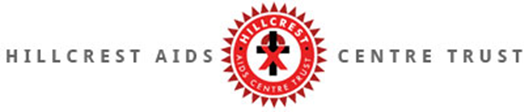 Mission & Programs
HACT is a registered Non-Profit Organization located in Hillcrest, KwaZulu-Natal, South Africa and tackles the HIV/AIDS pandemic by focusing on practical, sustainable and community-led projects and services encompassing; HIV care, HIV prevention and education, community outreach, skills development, and economic empowerment. 
HACT runs physical and online craft stores to support unemployed women and organizational funding.
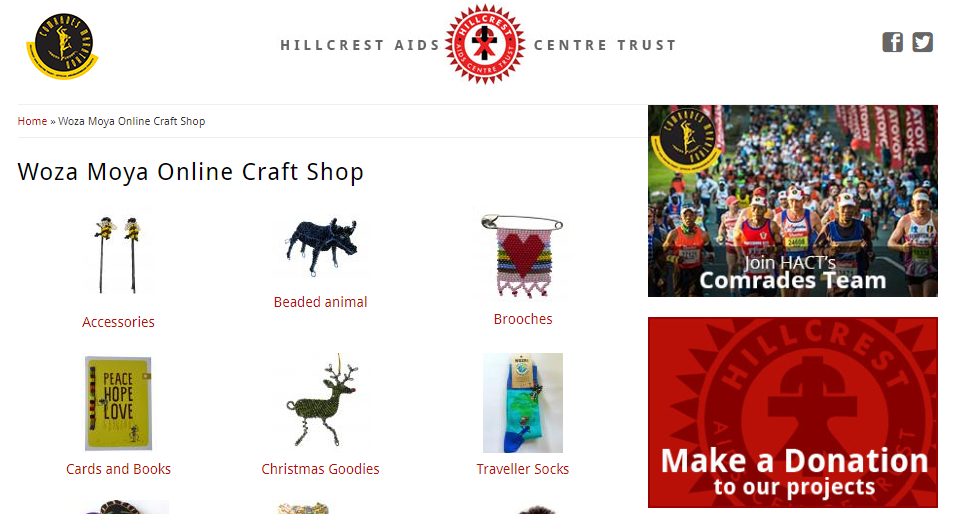 Funding & IGA Case Study: Hillcrest AIDS Center Trust (HACT)
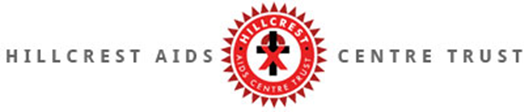 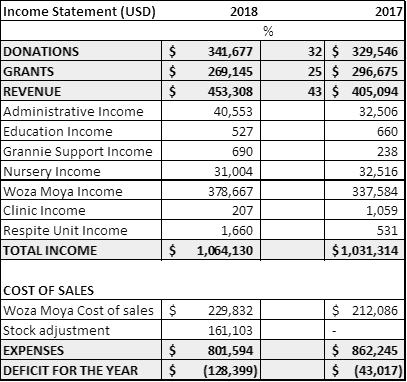 Funding & IGA Case Study: Nyaka AIDS Orphans Project
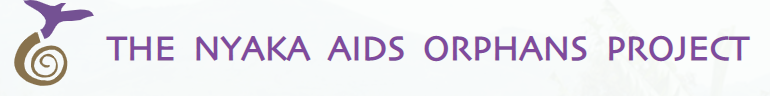 Mission & Programs
Nyaka educates, empowers, and transforms vulnerable and impoverished communities in Uganda, ensuring that everyone has the chance to learn, grow, and thrive
Nyaka provides orphan education, grandmothers programming, microfinance loans, homebuilding, access to clean water, farming, libraries, and health treatment
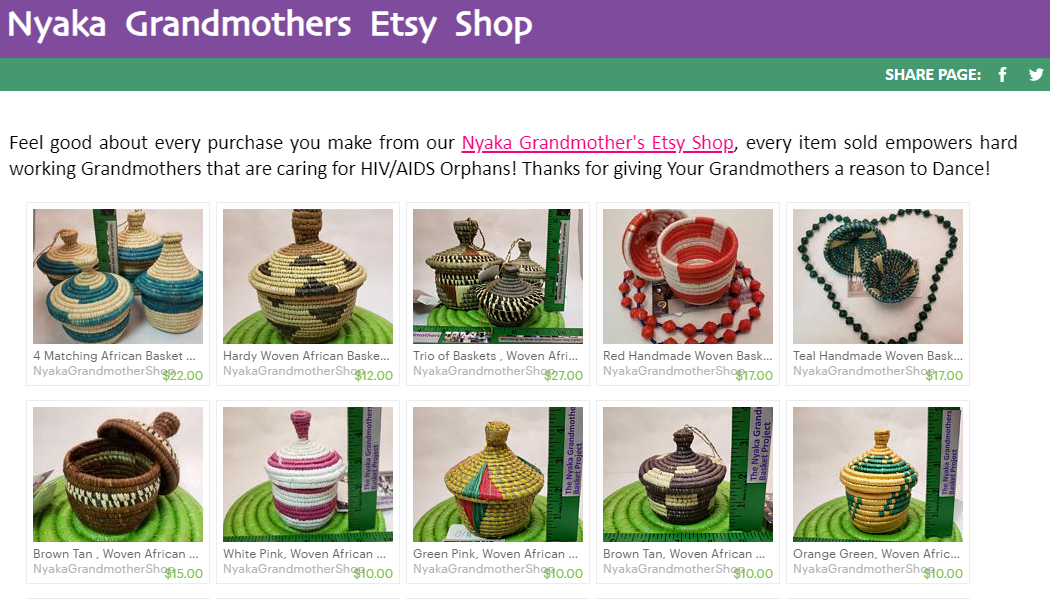 Funding & IGA Case Study: Nyaka AIDS Orphans Project
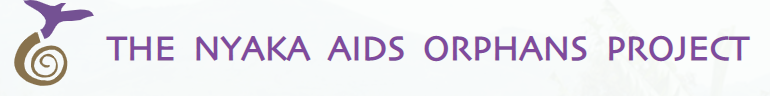 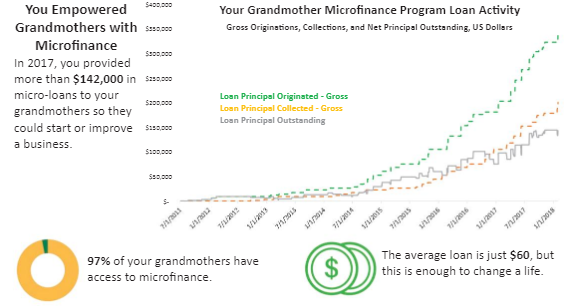 42